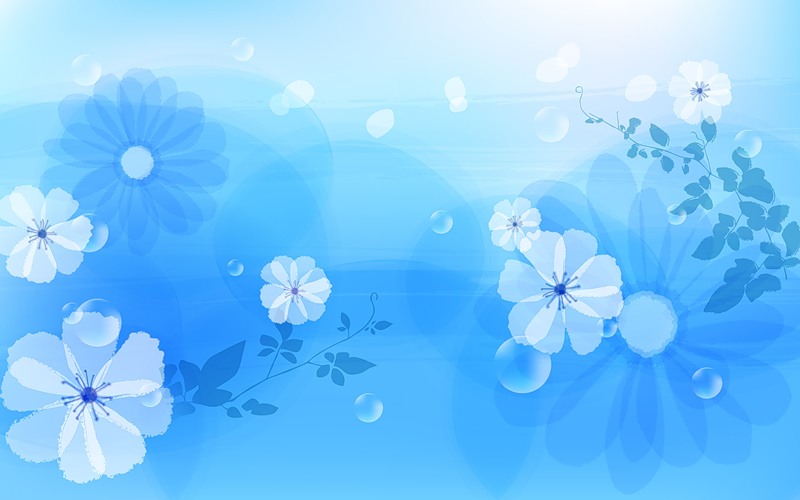 «Встреча друзей»
Заседание семейного клуба
«Островок детства»
Тяжинский, 2013
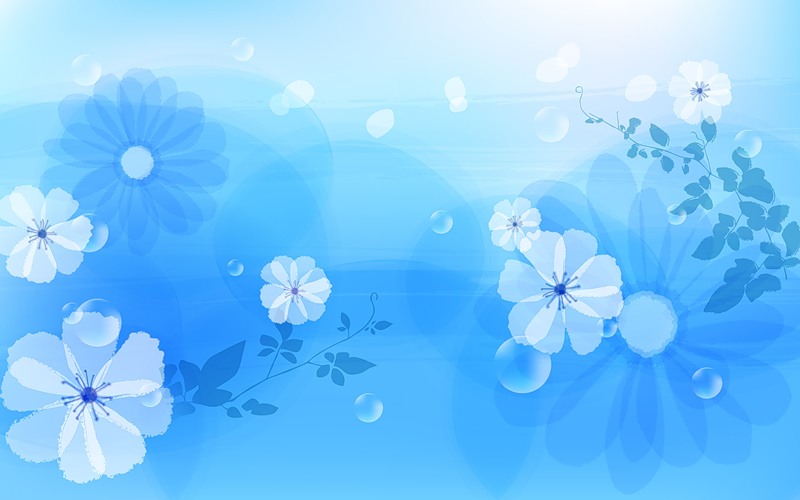 Тот, кто стал учителем, поймет,Какое счастье быть полезным людям,Учить Его Величество — Народ!Нести ему дар мудрости и знаньяИ доброты своей сердечный свет —Нет на земле ответственней призванья,Почетнее и радостнее нет.
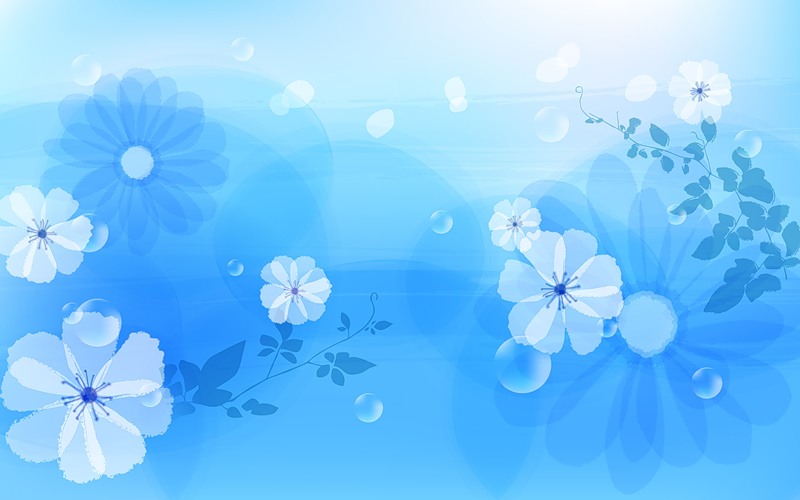 .
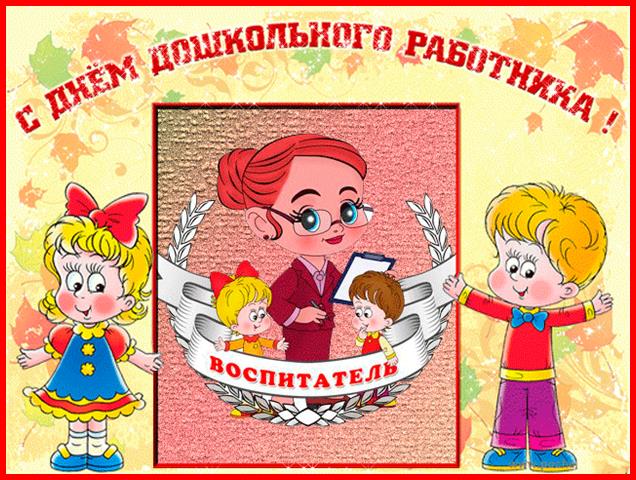 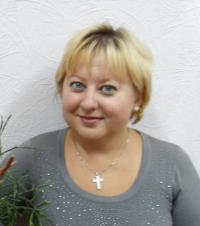 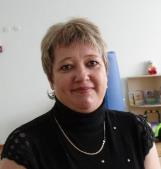 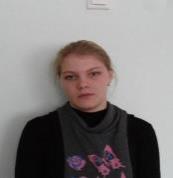 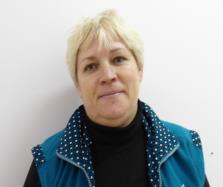 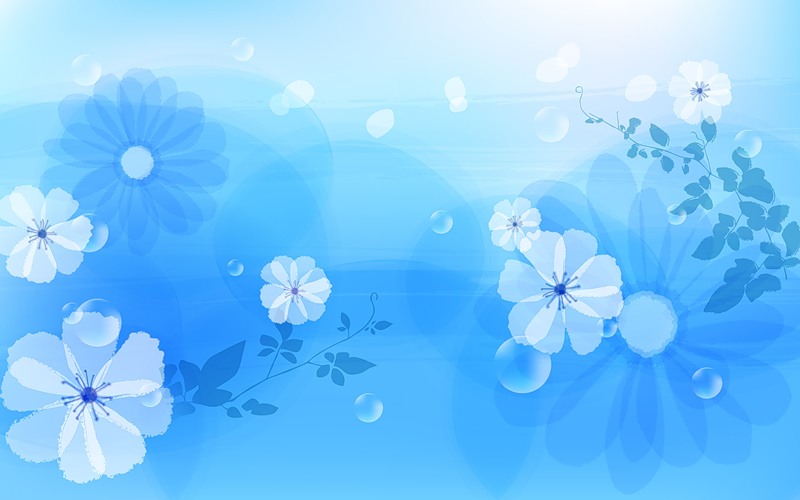 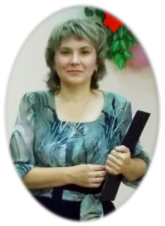 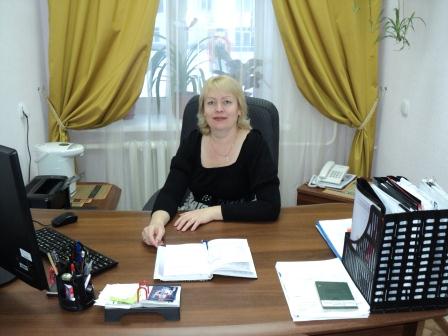 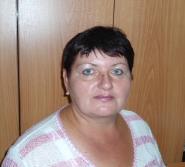 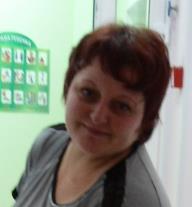 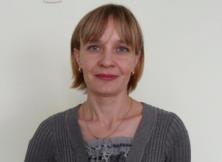 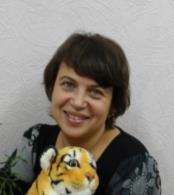 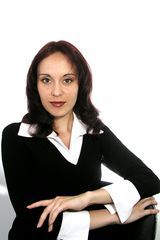 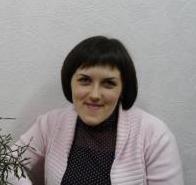 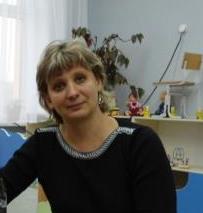 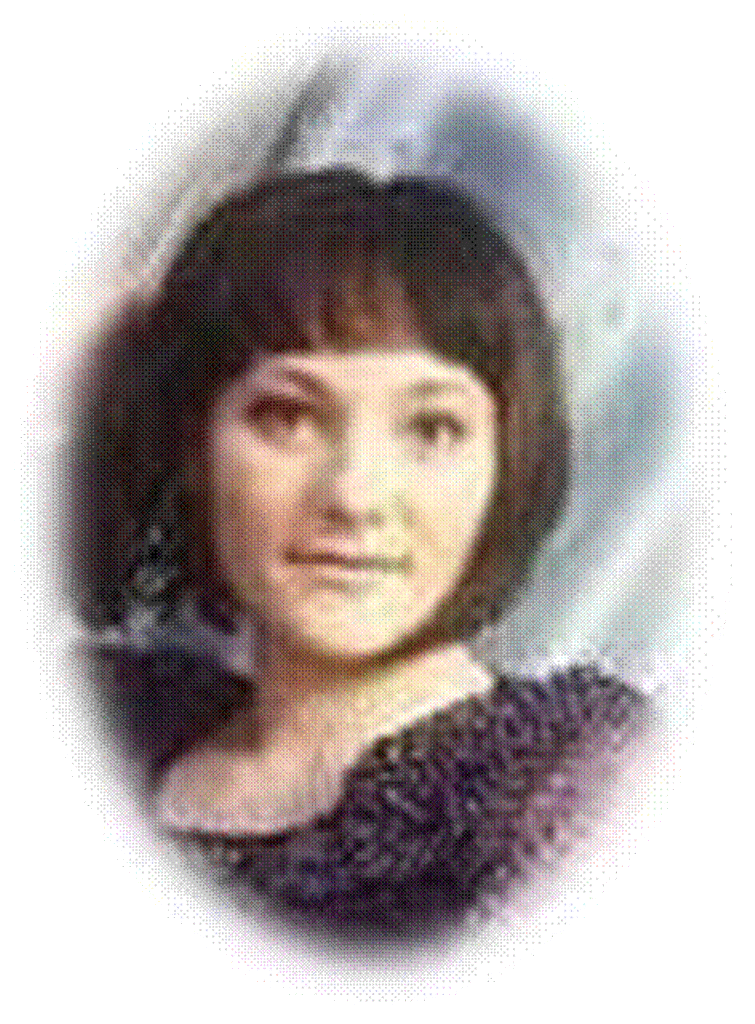 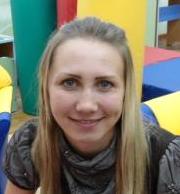 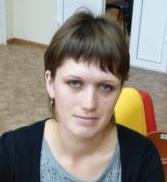 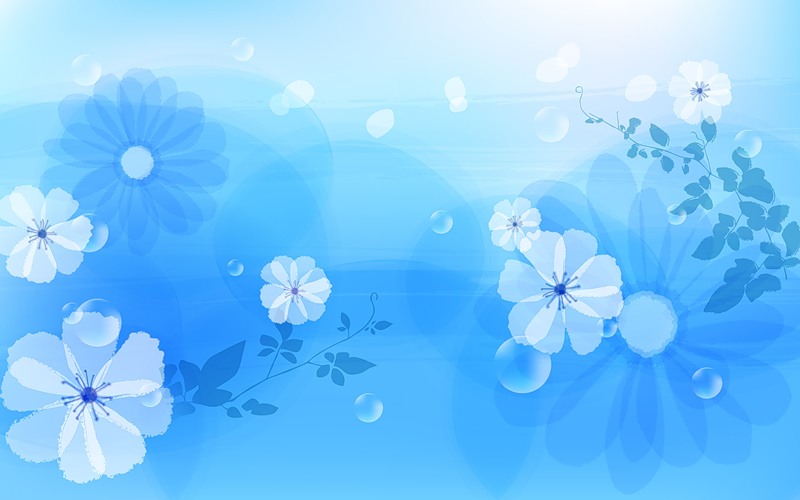 Первые детские сады
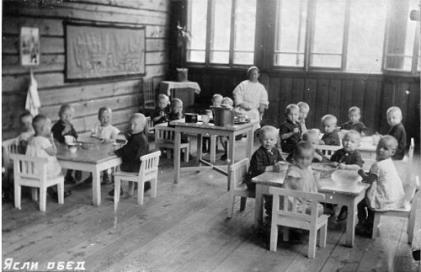 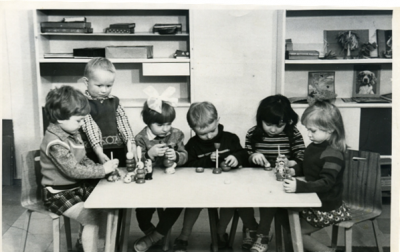 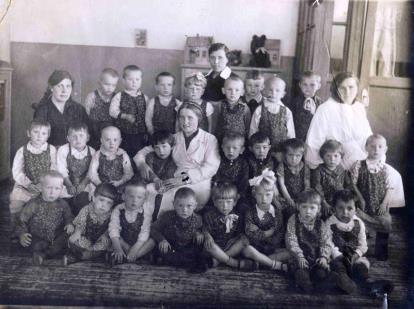 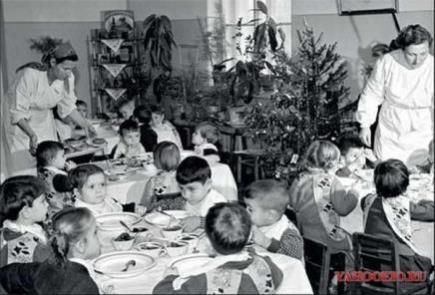 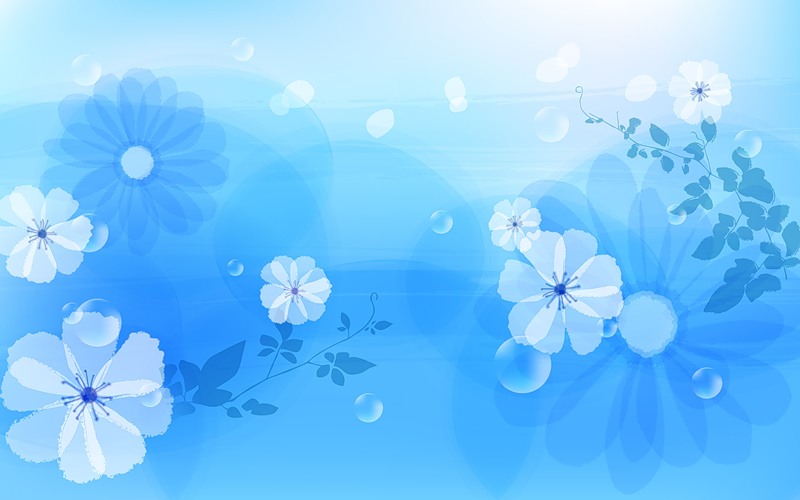 27 сентября– День Воспитателя и всех дошкольных работников
Дата для «Дня Воспитателя и всех работников дошкольного образования» была выбрана не случайно, а приурочена к открытию первого 
детского сада Российской империи. Это событие произошло в городе Санкт- Петербурге. 
27 сентября 1863 года по инициативе 
Аделаиды Семеновны
 Симонович.
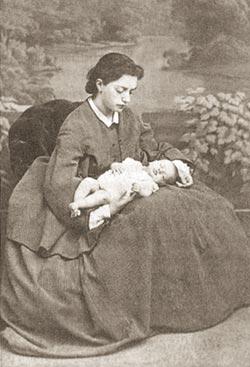 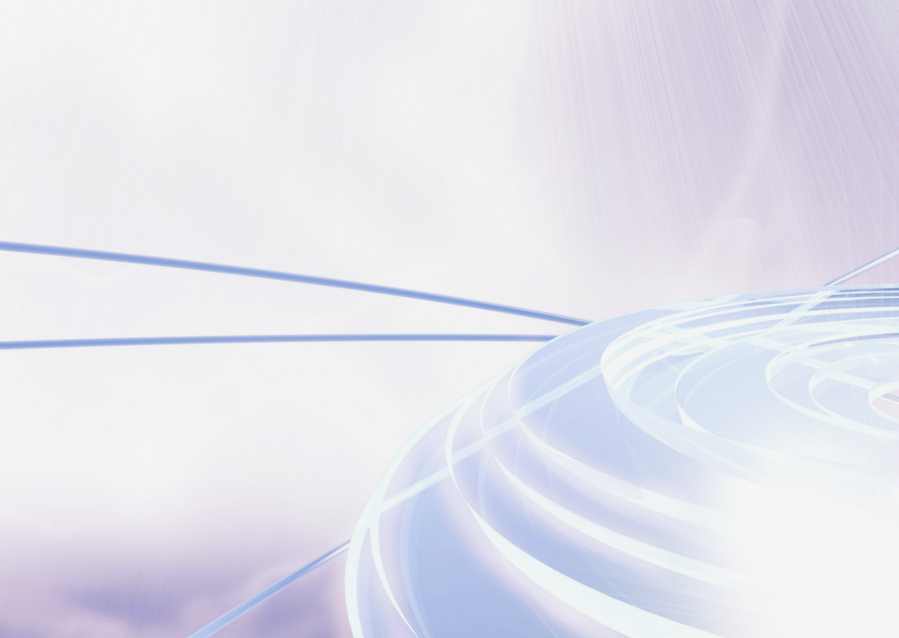 …А помнишь
 как все начиналось?
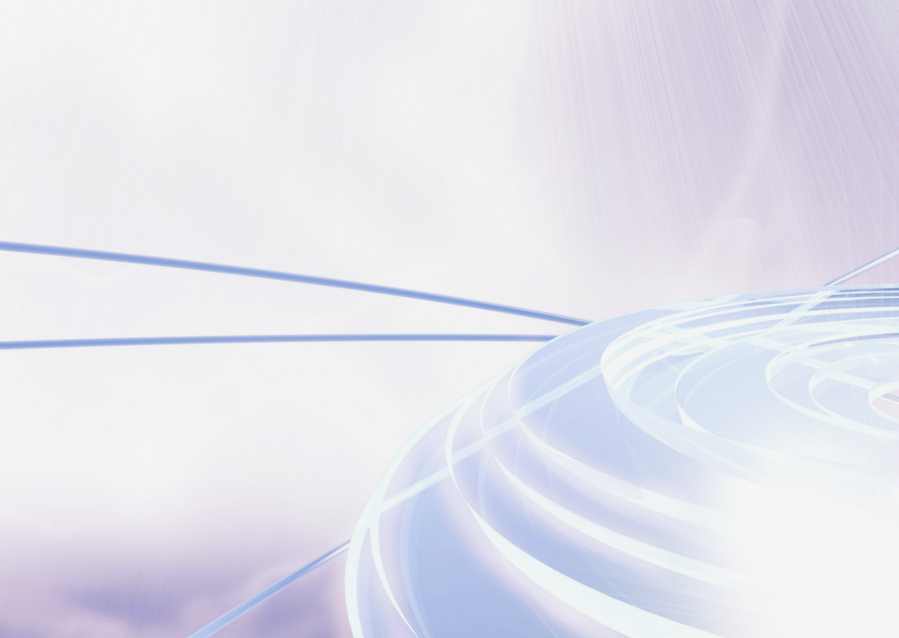 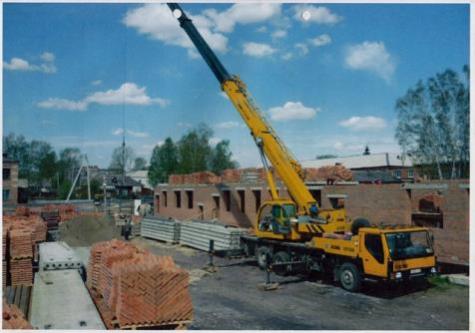 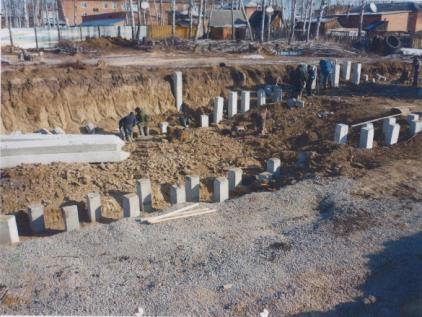 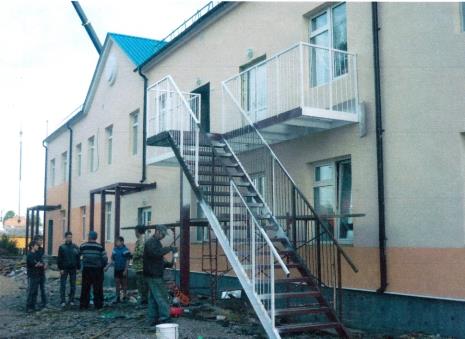 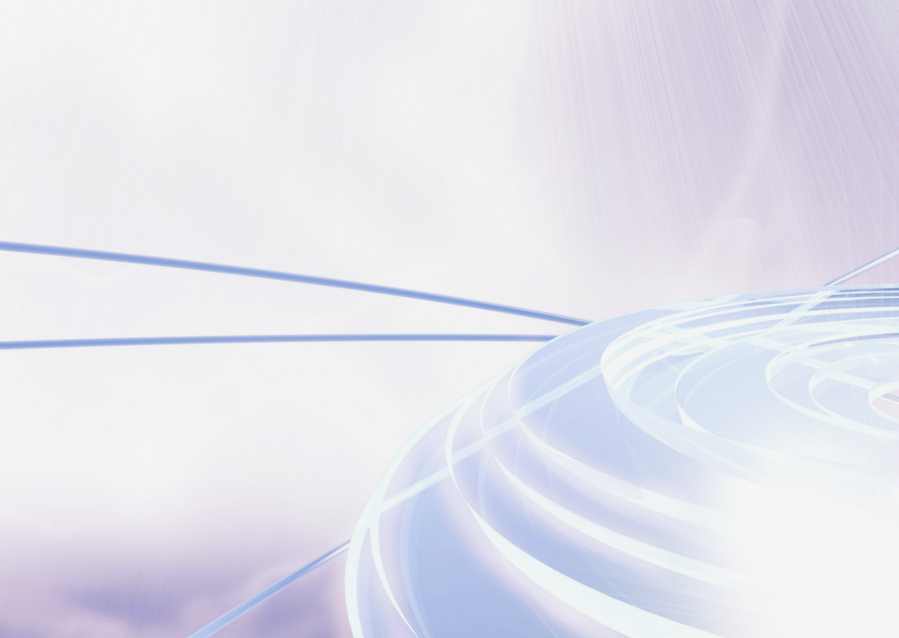 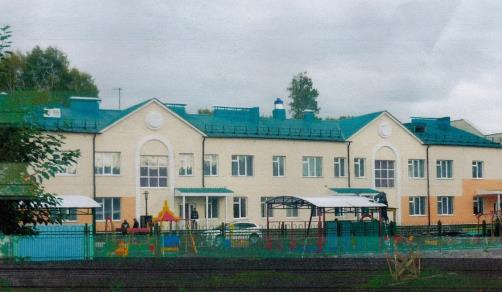 детский сад «Золотой ключик»
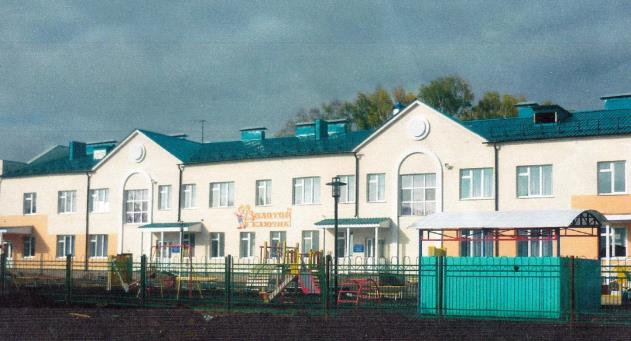 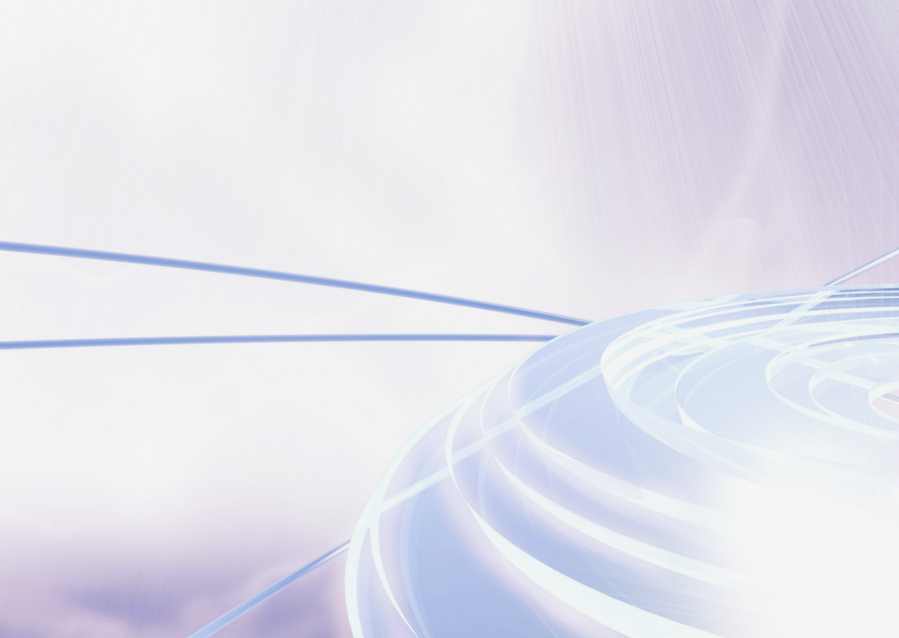 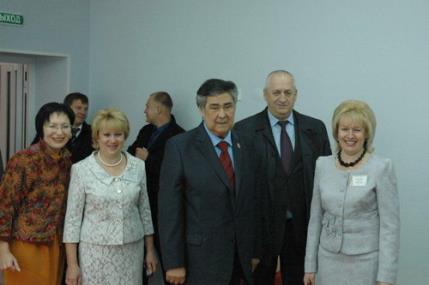 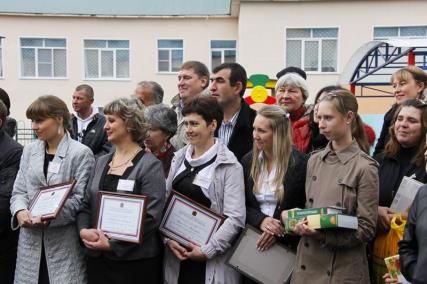 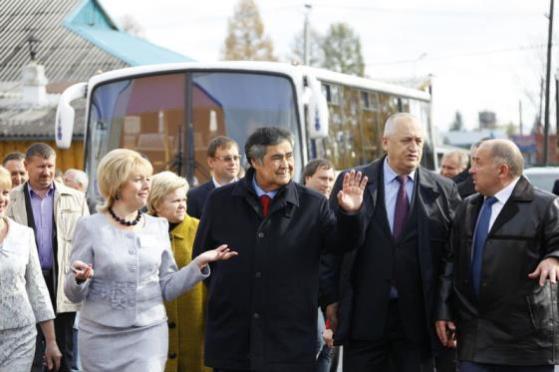 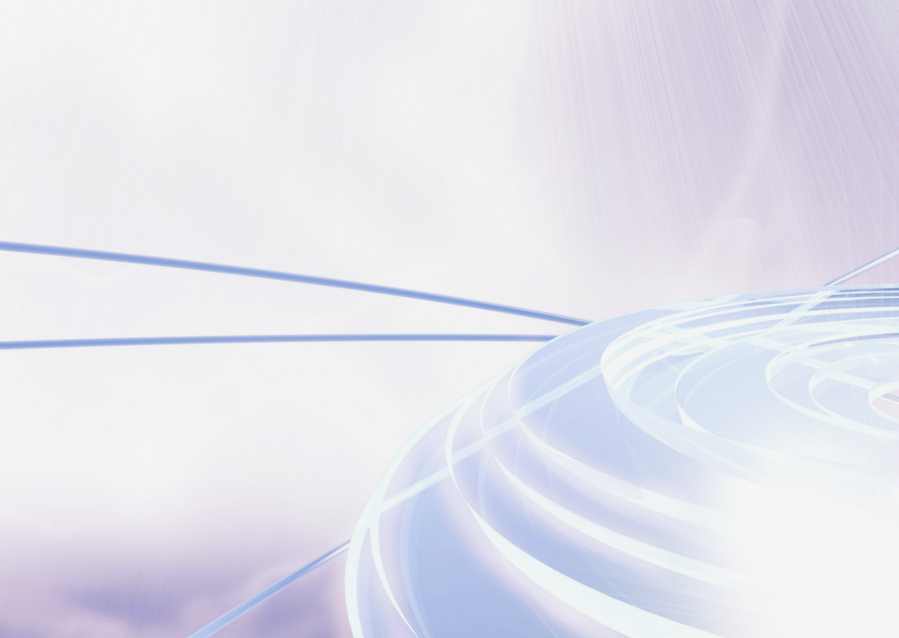 Ну конечно же - с улыбки!
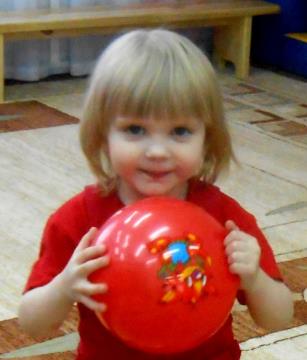 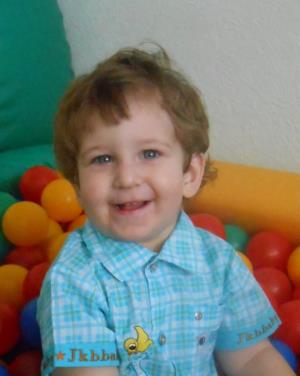 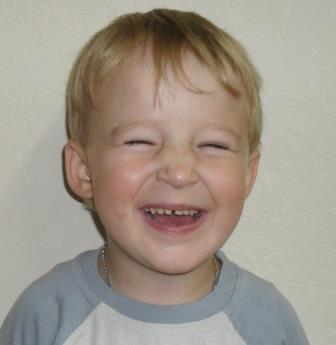 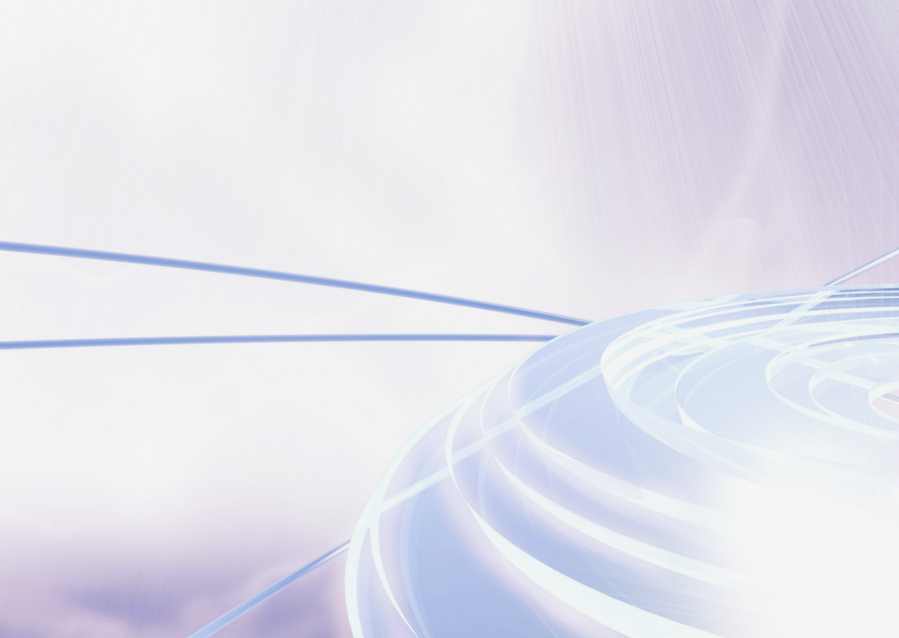 Группа «Петрушки»
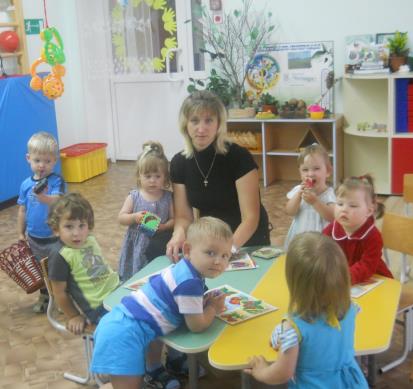 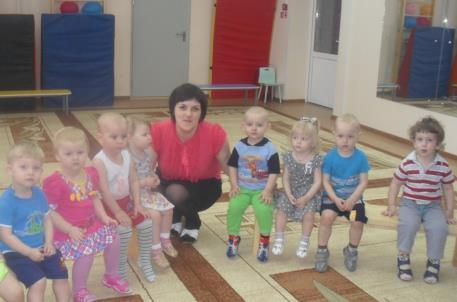 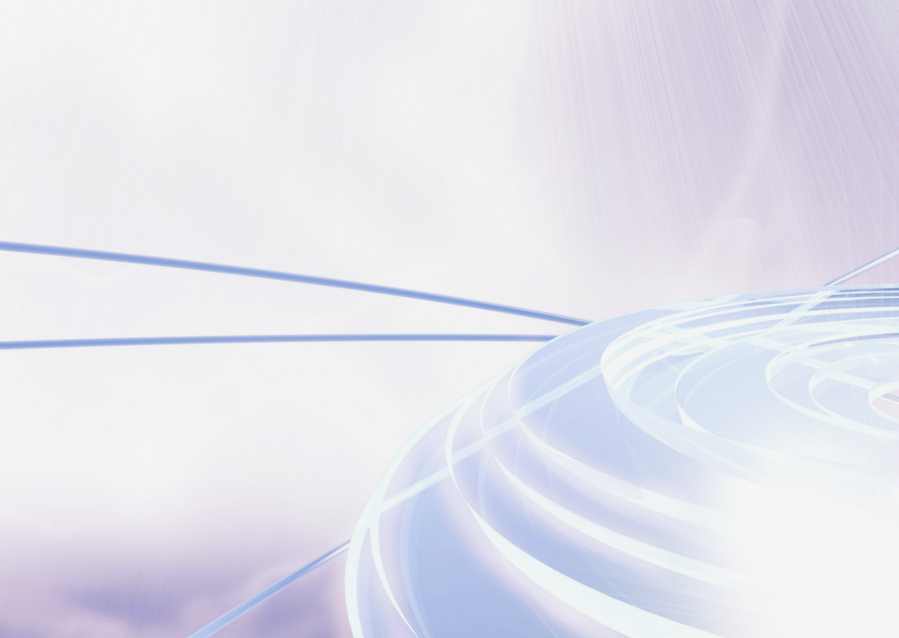 Группа «Артемон»
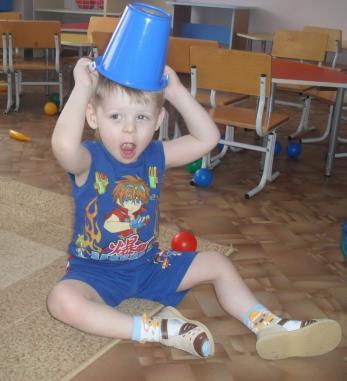 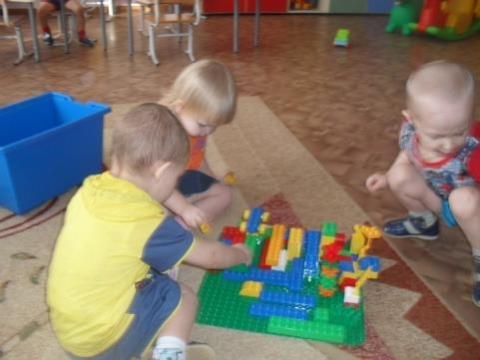 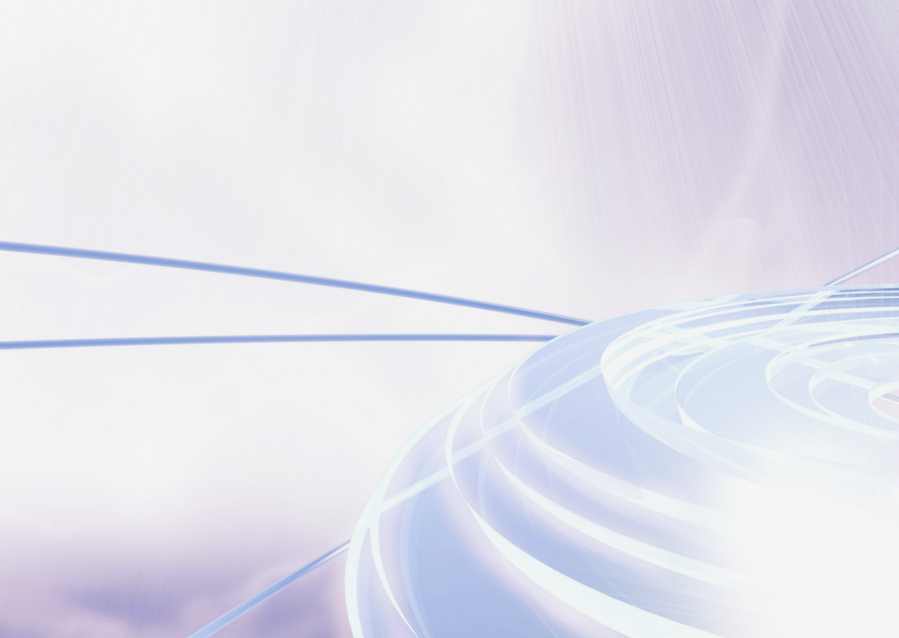 Группа «Пьеро»
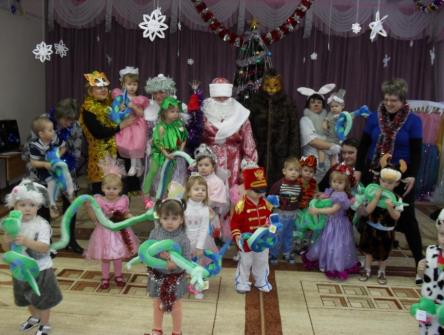 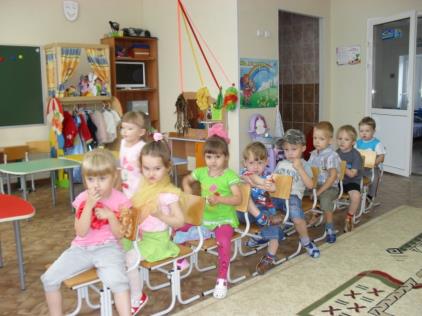 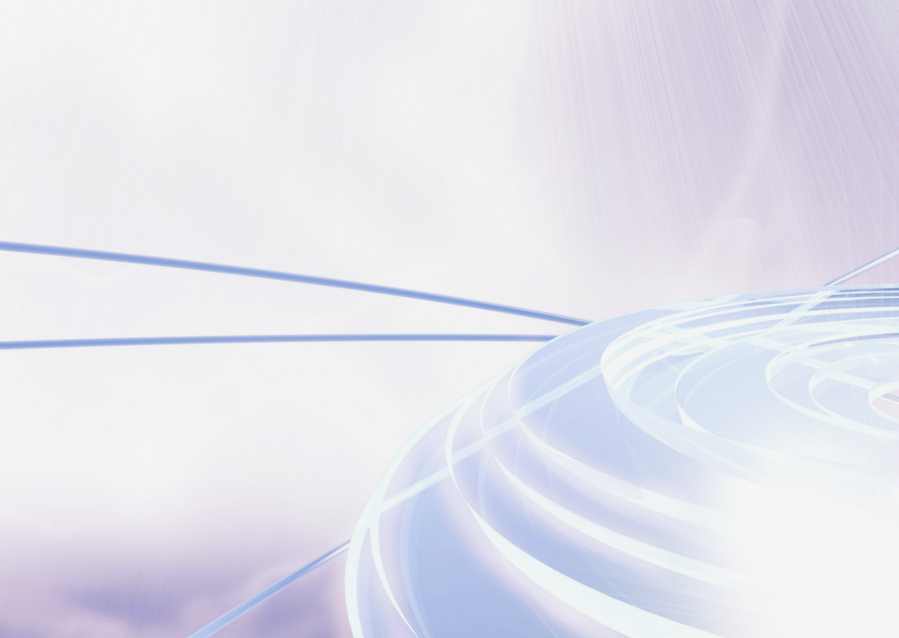 Группа «Черепашки»
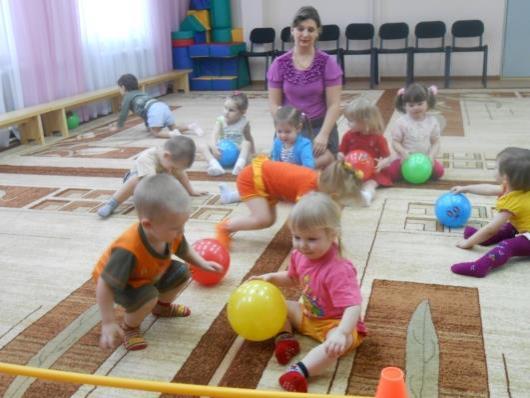 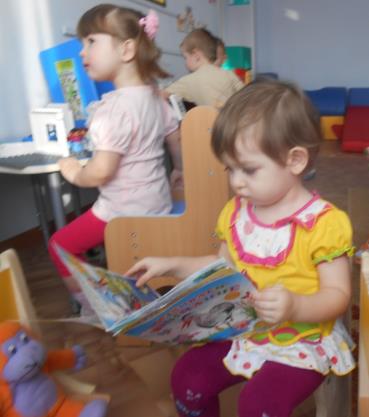 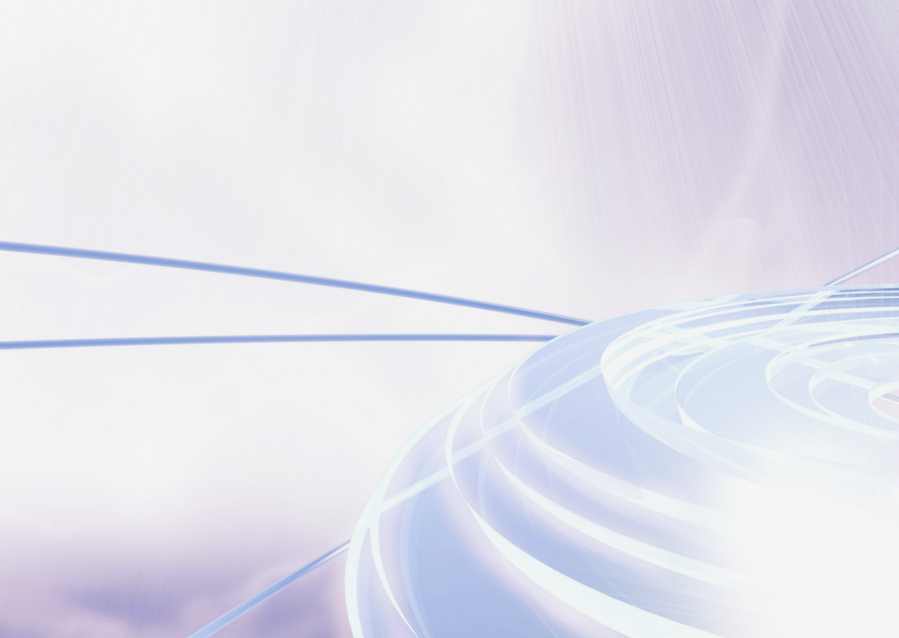 Группа «Буратино»
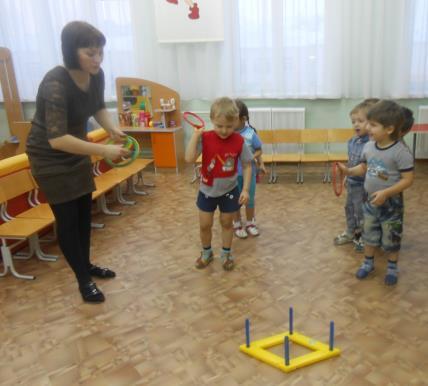 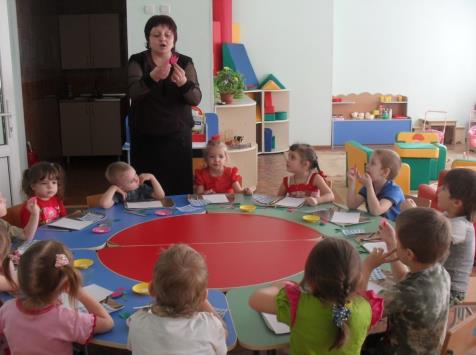 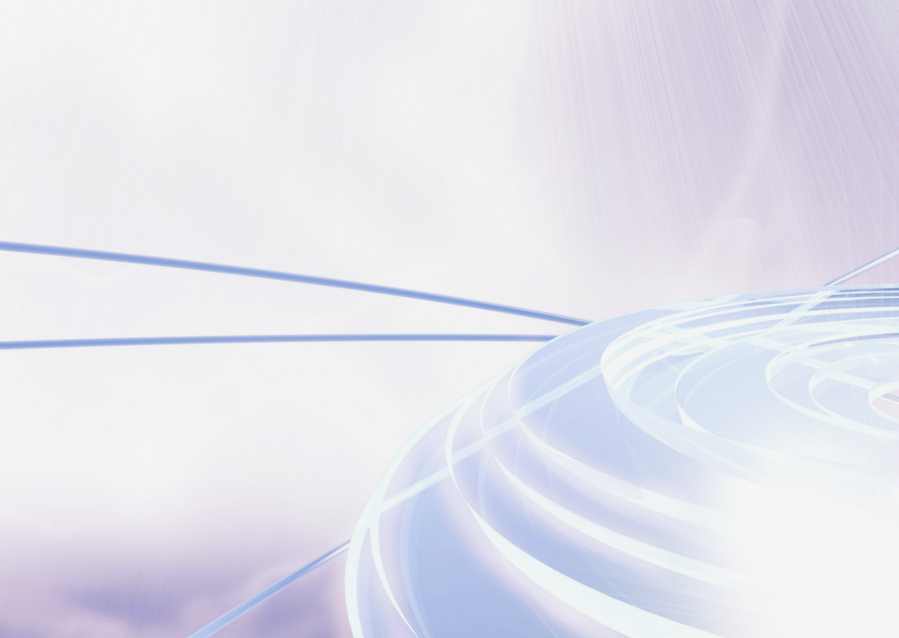 Группа «Мальвина»
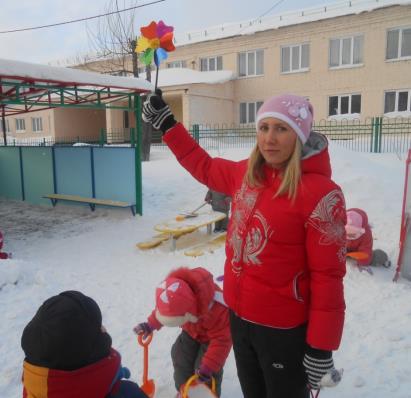 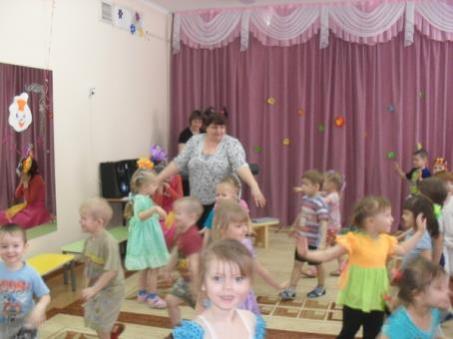 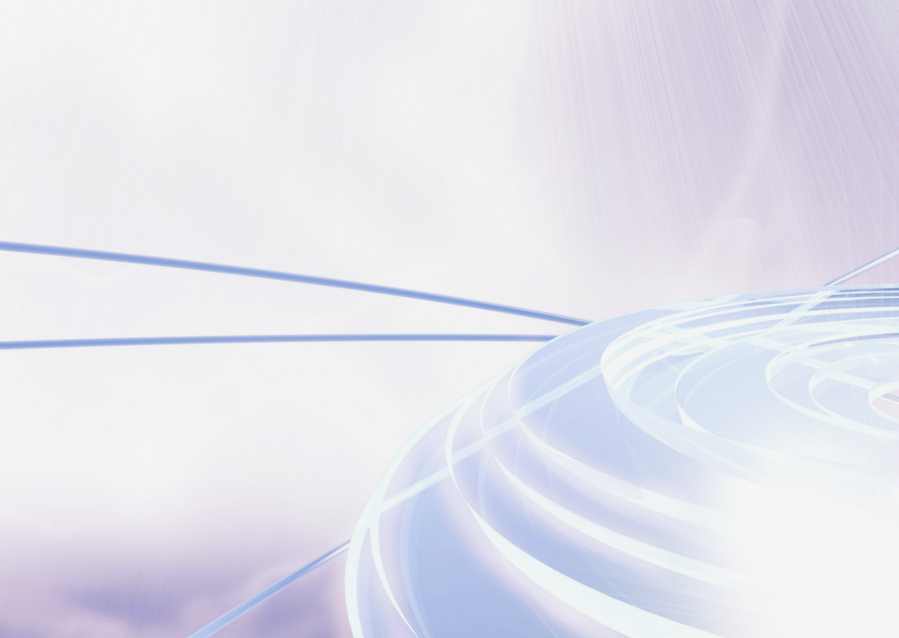 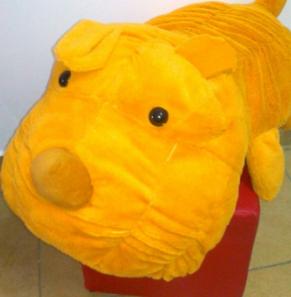 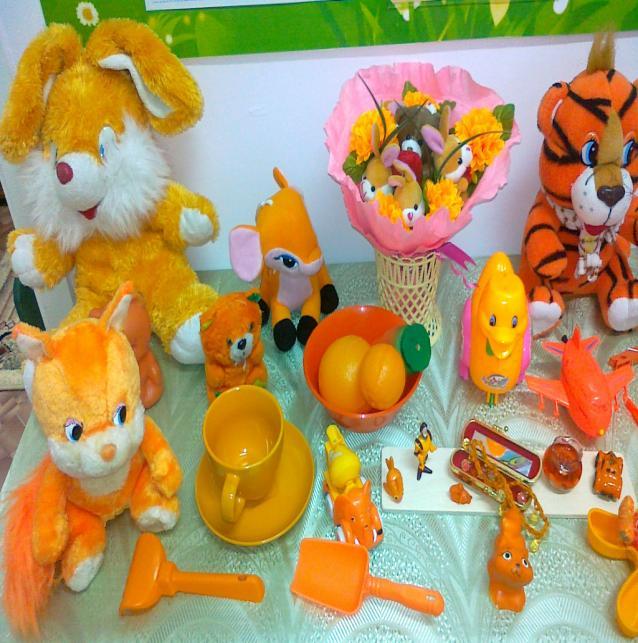 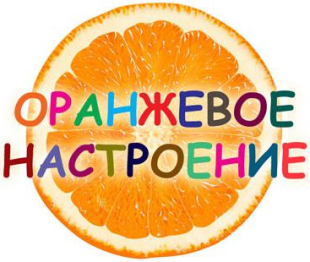 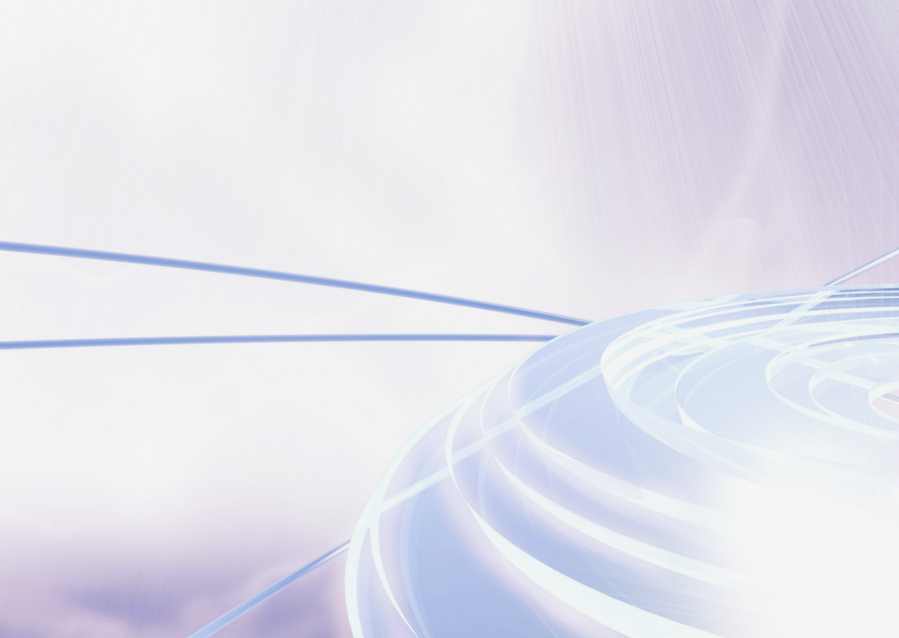 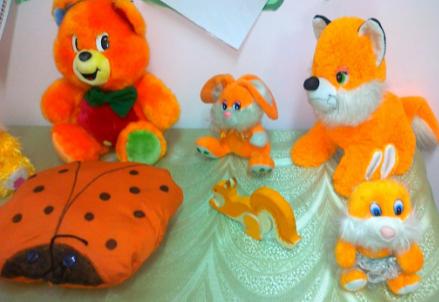 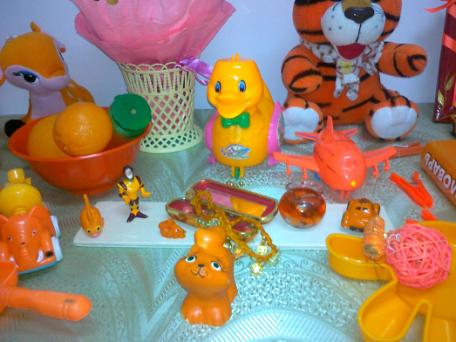 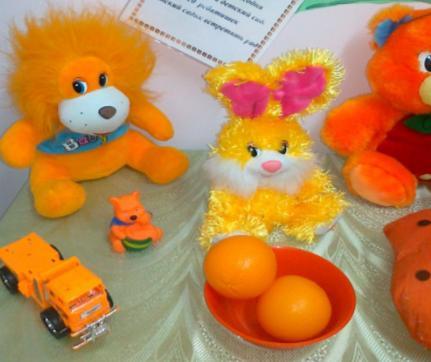 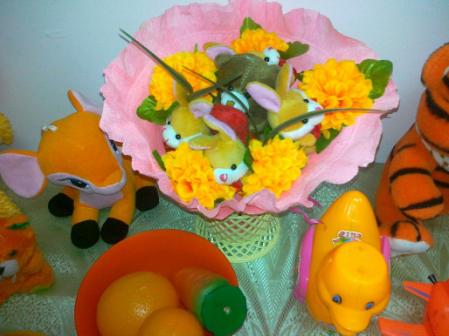 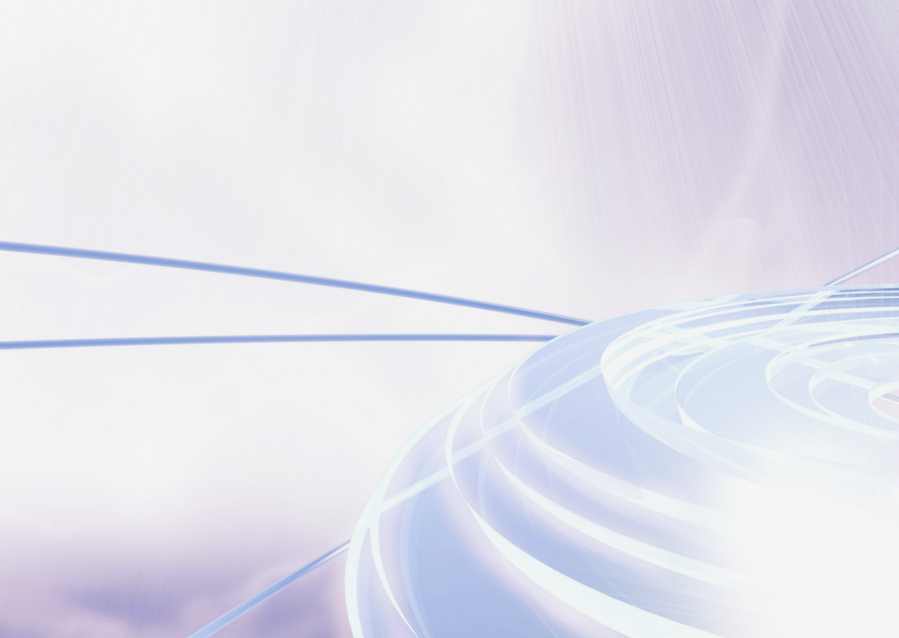 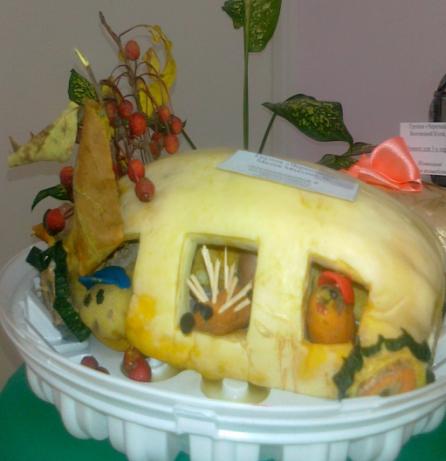 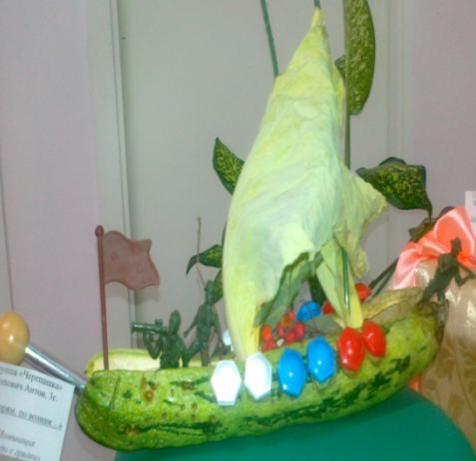 Группа «Черепашка», 
Поделку выполнил 
 Малев Максим с мамой и сестрой
«Отправляемся в путешествие!»
Группа «Черепашка», 
Поделку выполнил Попович Антон с мамой и сестрой
 «По морям, по волнам…»
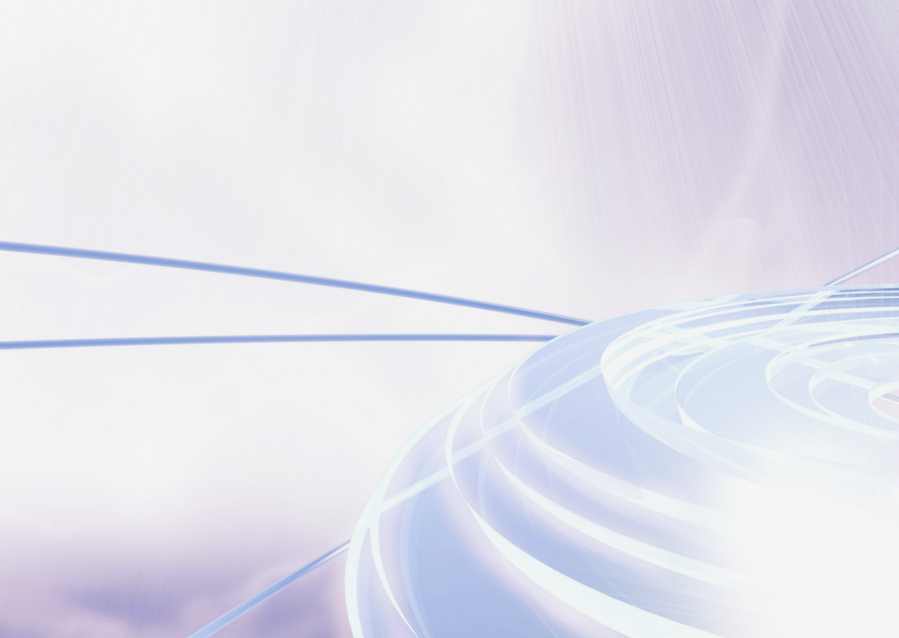 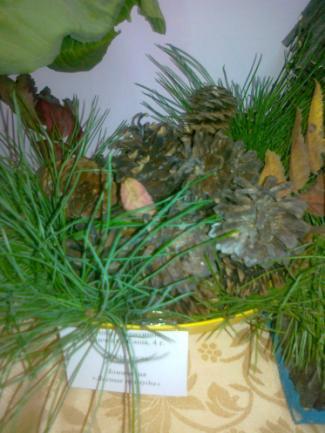 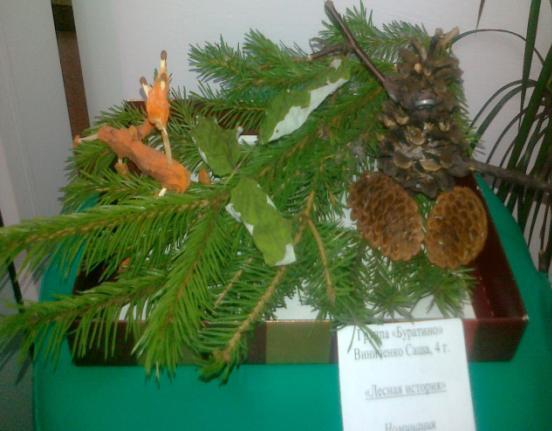 Группа «Буратино», 
поделки выполнены 
Виниченко Сашей с мамой 
«Лесная история»
и
 «Дары леса»
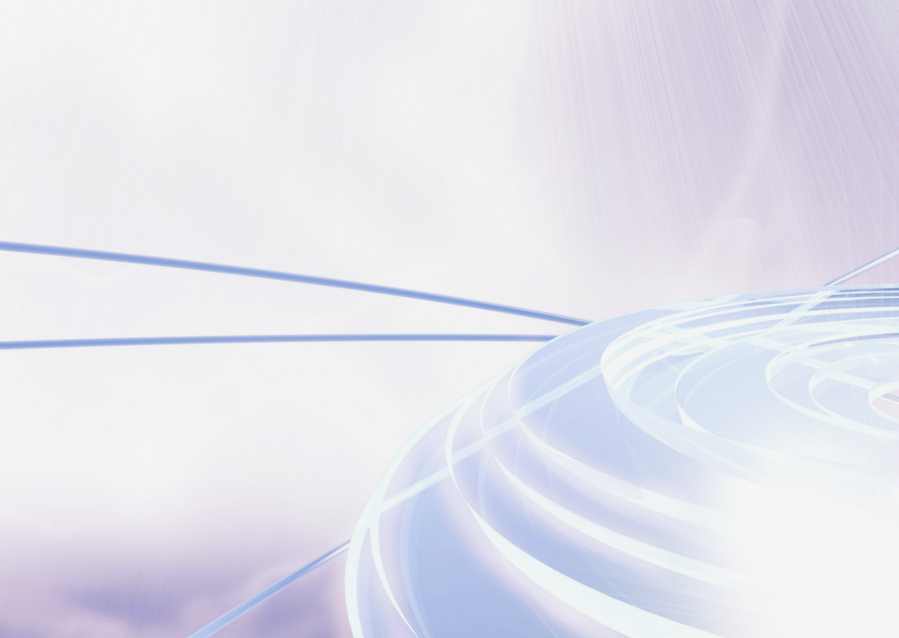 Методическое объединение  «Интеграция образовательных областей «Коммуникация» и «Художественное творчество» в процессе использования дидактических игр с детьми дошкольного возраста»
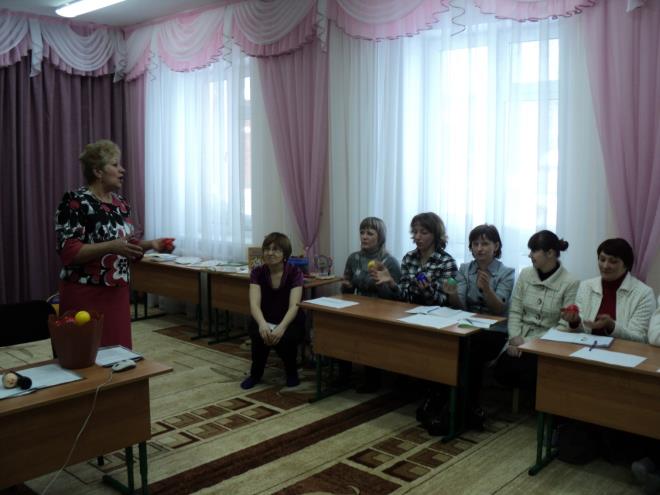 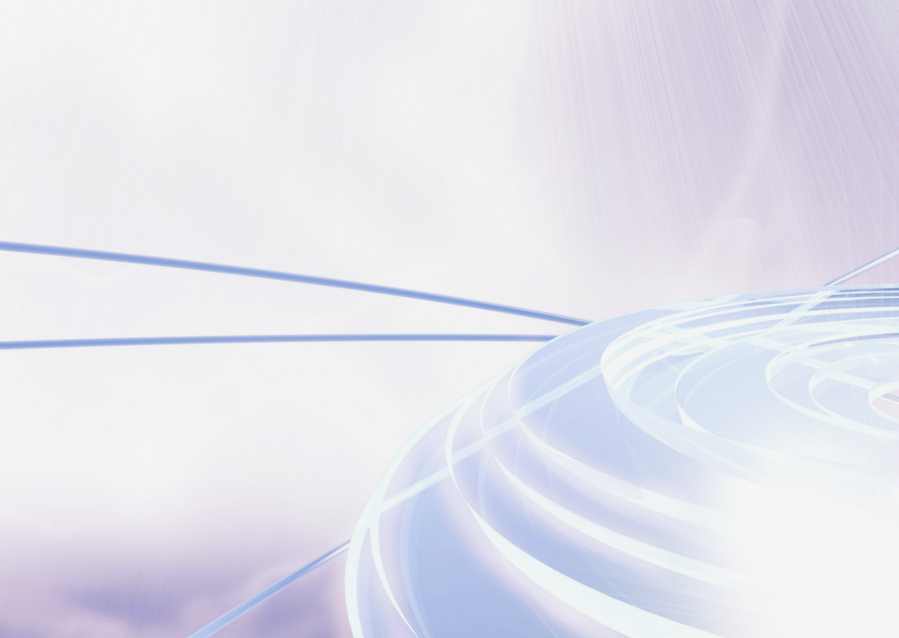 Методическое объединение   «Анализ и синтез как исследовательские методы на интегрированном занятии»
«Чудо человек»
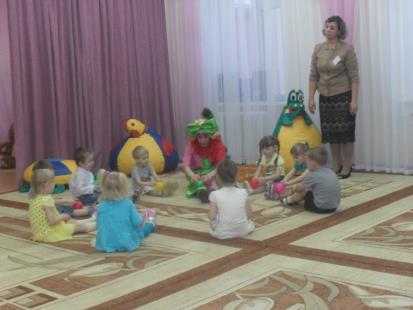 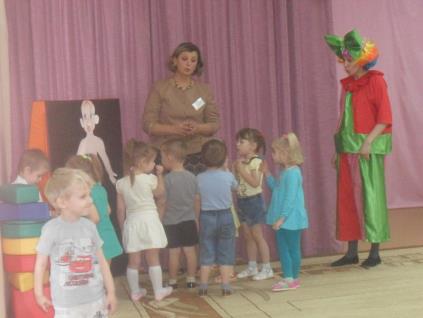 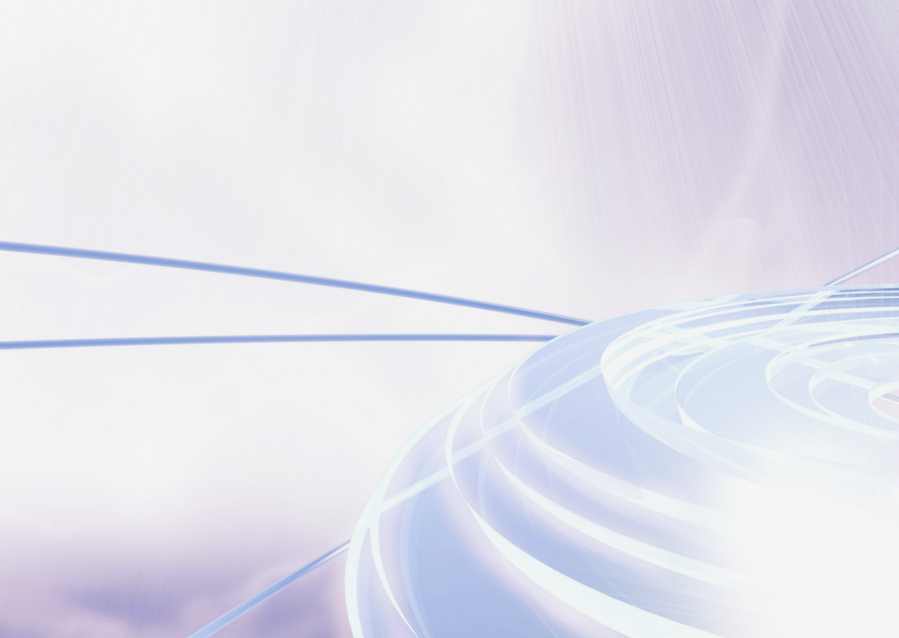 Методическое объединение   «Анализ и синтез как исследовательские методы на интегрированном занятии»
кружок 
«Счастливый английский»
«Животные»
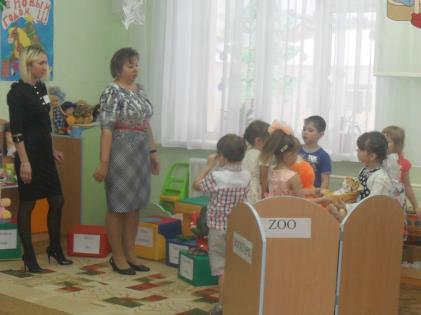 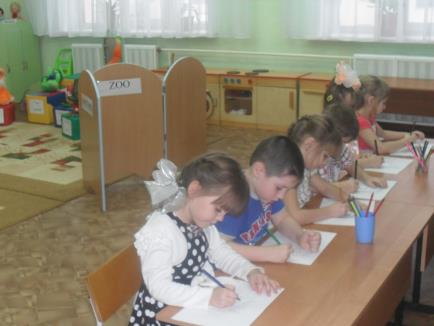 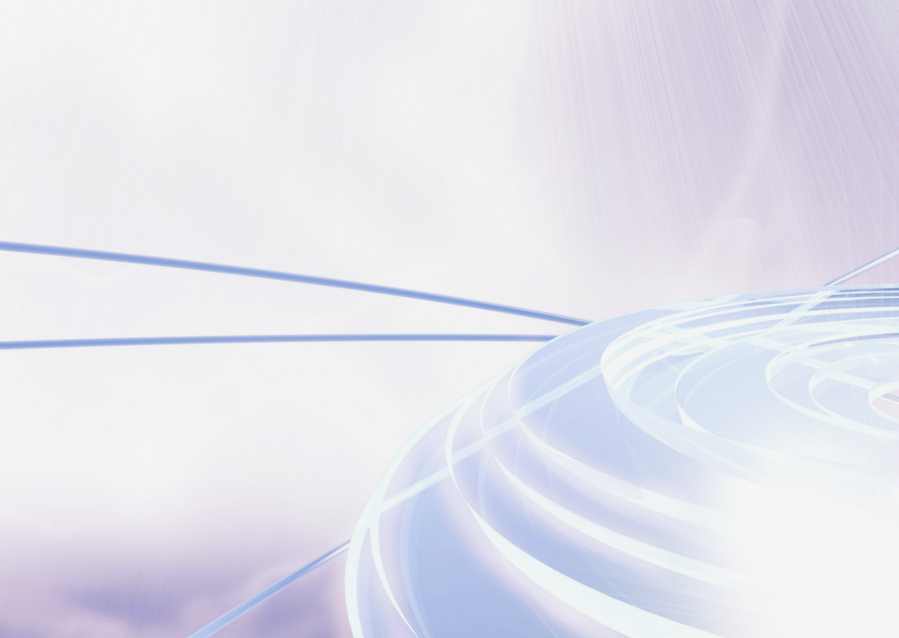 Методическое объединение   «Анализ и синтез как исследовательские методы на интегрированном занятии»
»
«Путешествие в стану геометрических фигур»
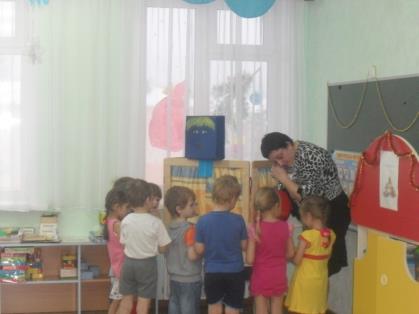 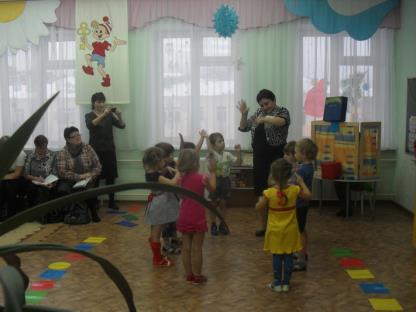 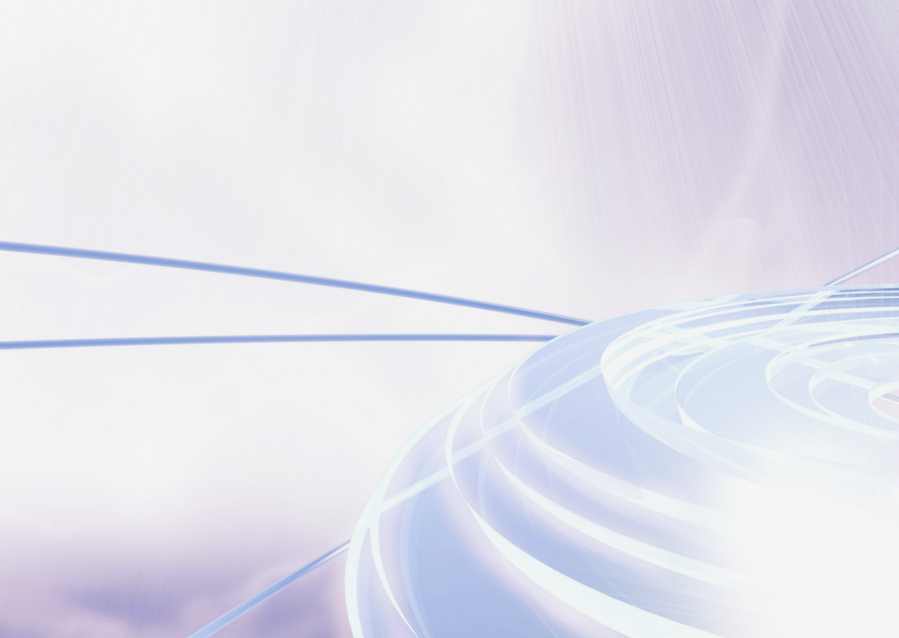 Воспитатель года 2014
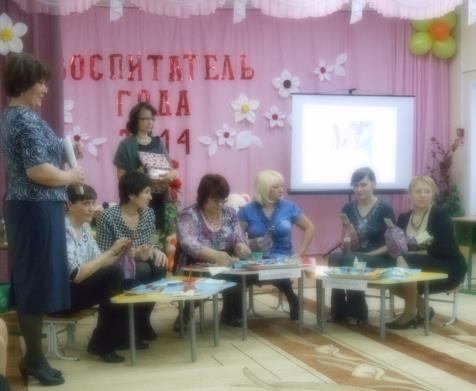 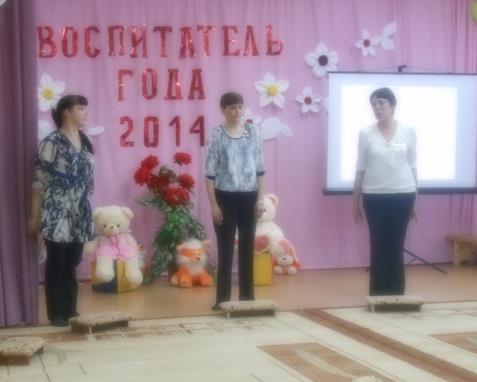 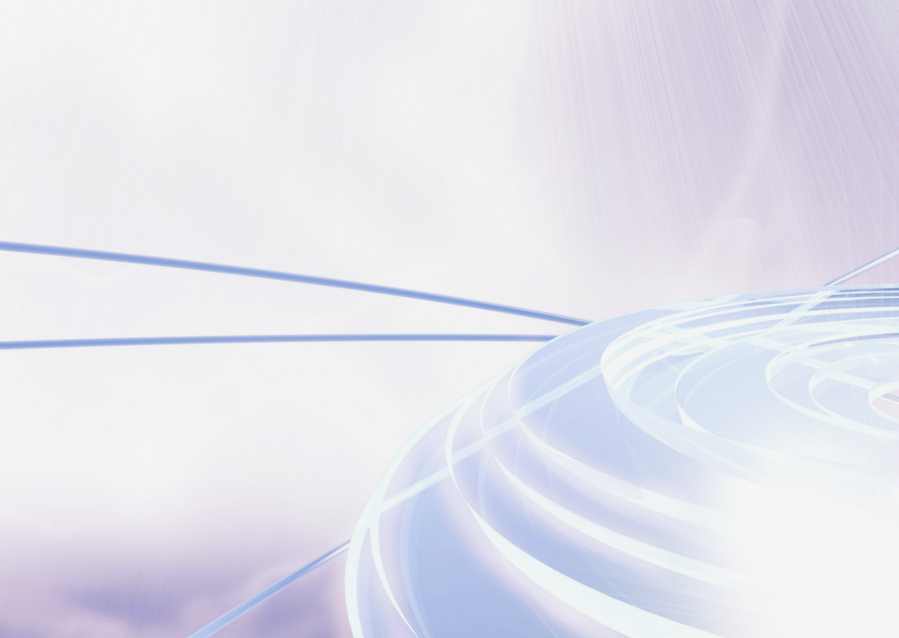 МАДОУ «Тяжинский детский сад № 3«Золотой ключик»
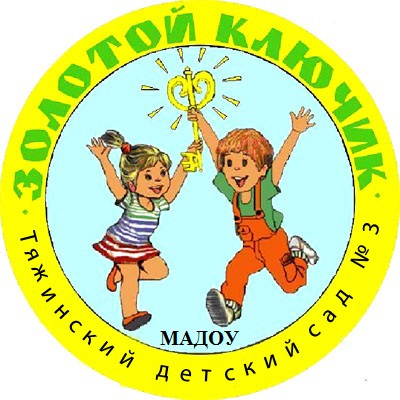